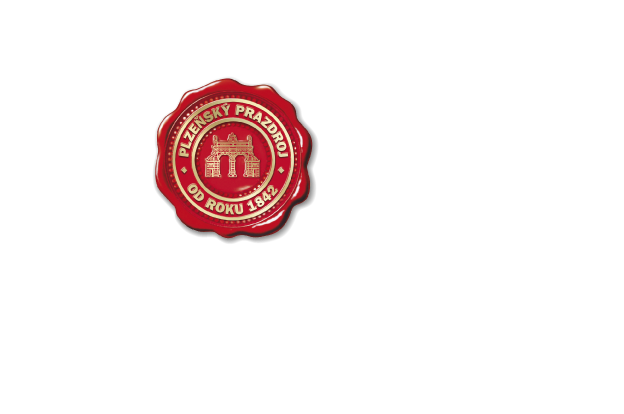 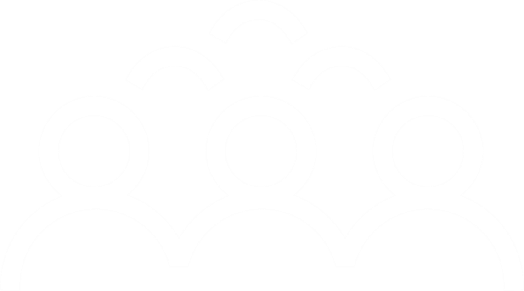 MVŠO zadání event marketing
Olomouc 14. 10. 2021
[Speaker Notes: úvod]
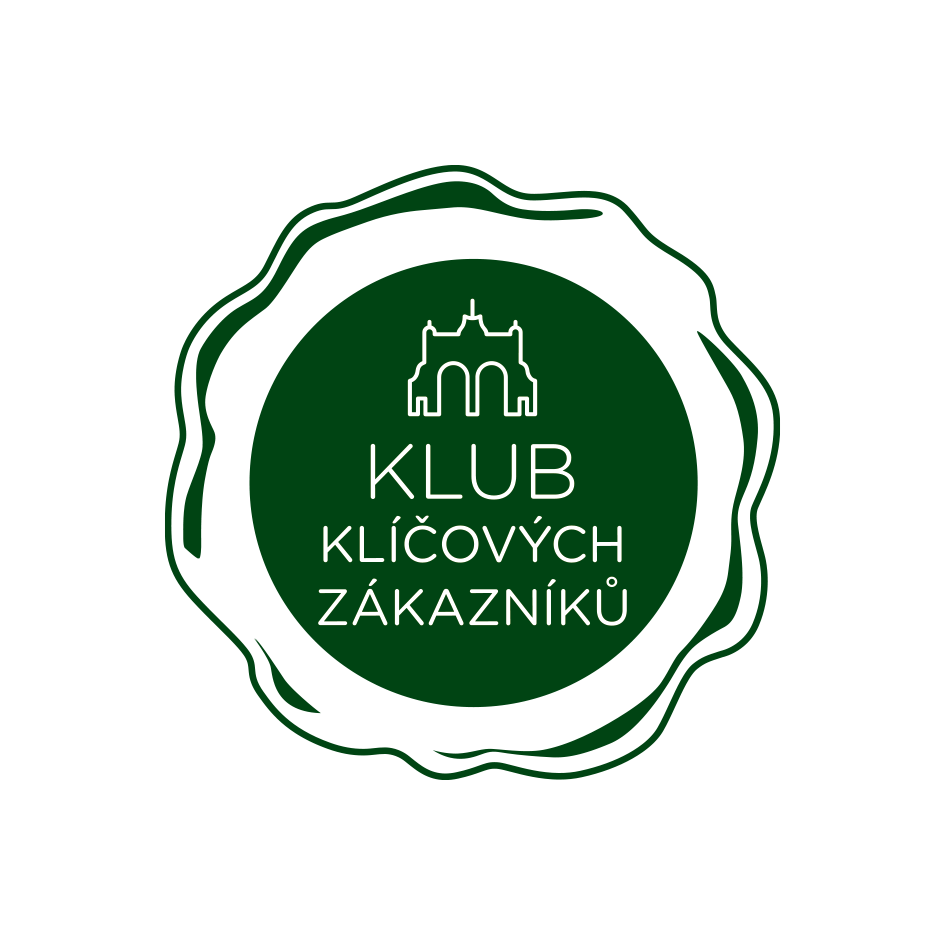 480 zákazníků/1632 provozoven

segmentace dle podmínek výtoče a kvality provozovny

loajalitní program
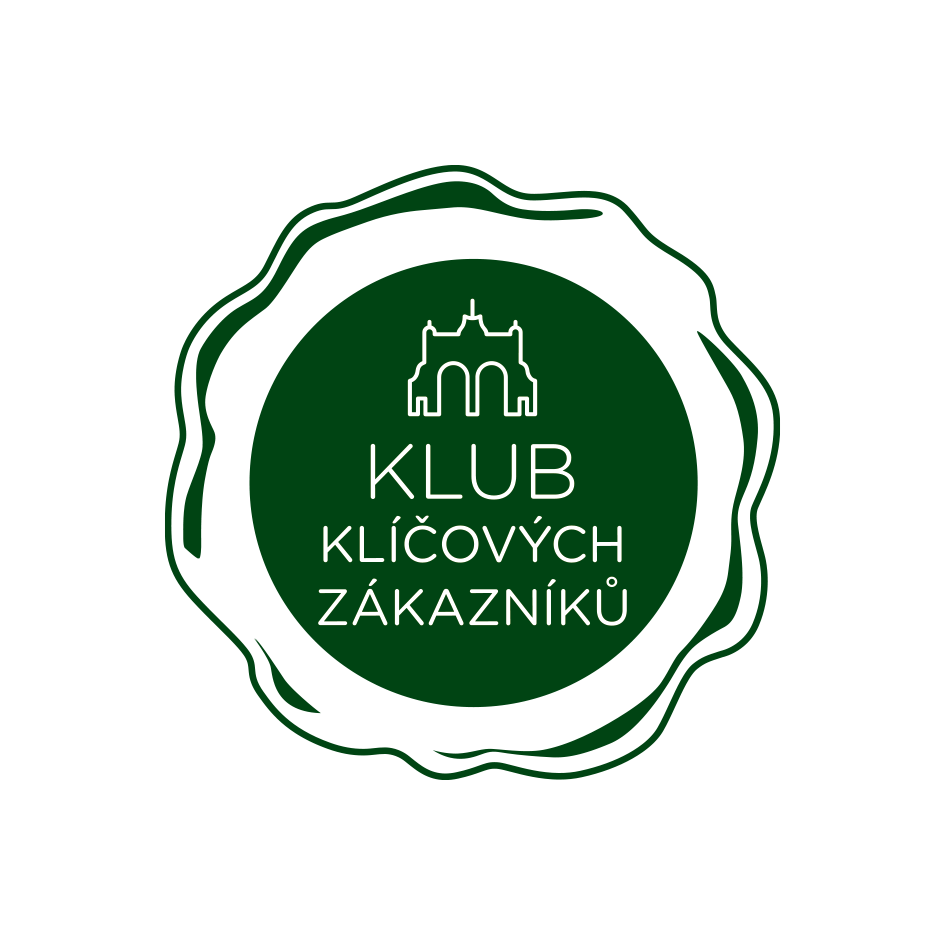 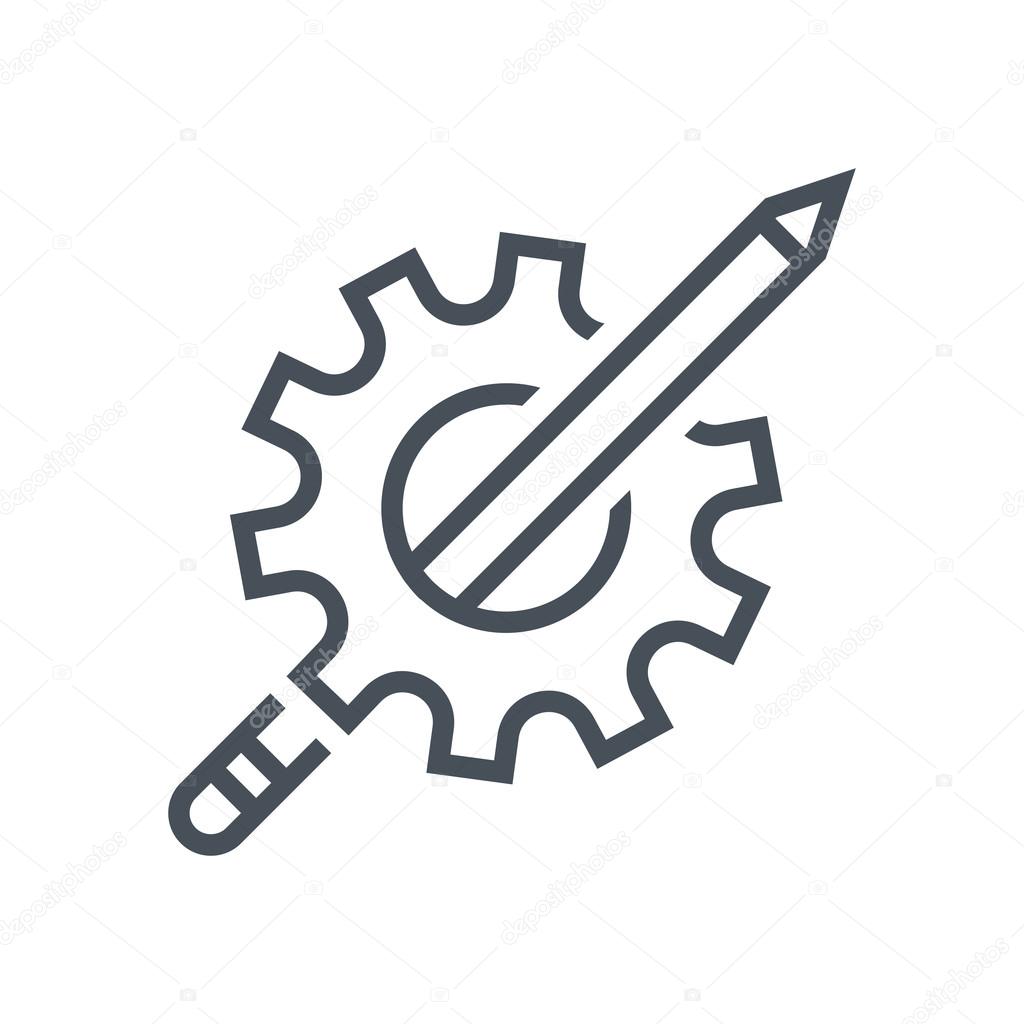 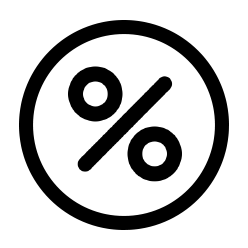 DODAVATELSKÉ SLEVY
ŠKOLENÍ A ROZVOJ PROVOZOVNY
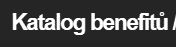 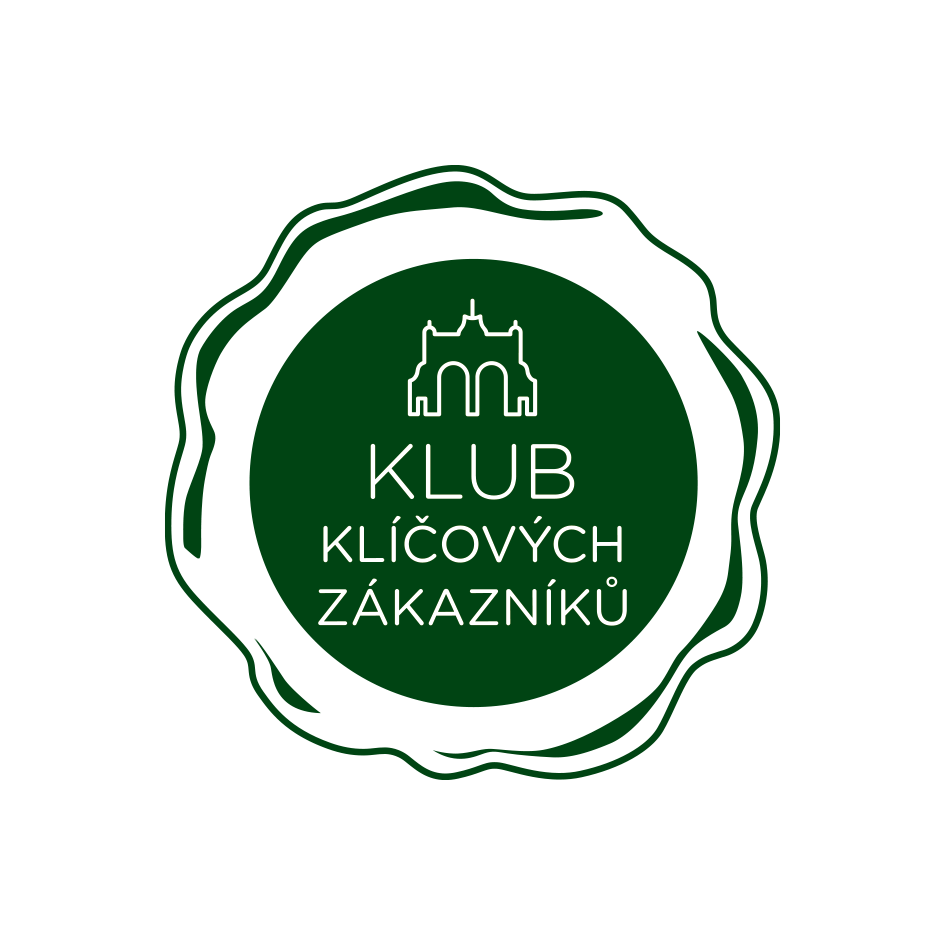 BENEFITNÍ PROGRAM
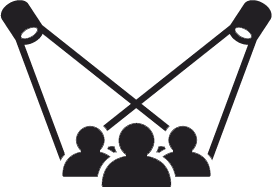 KAM
SETKÁNÍ KKZPP
soutěže
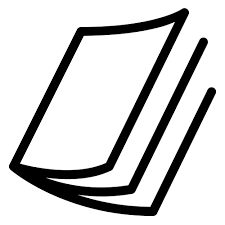 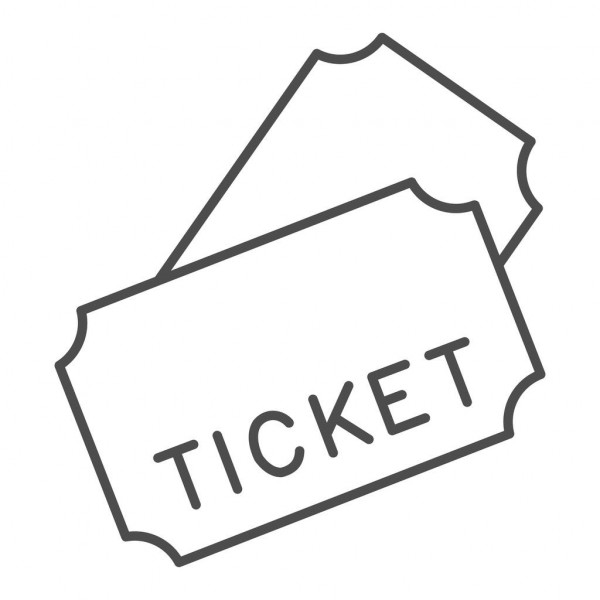 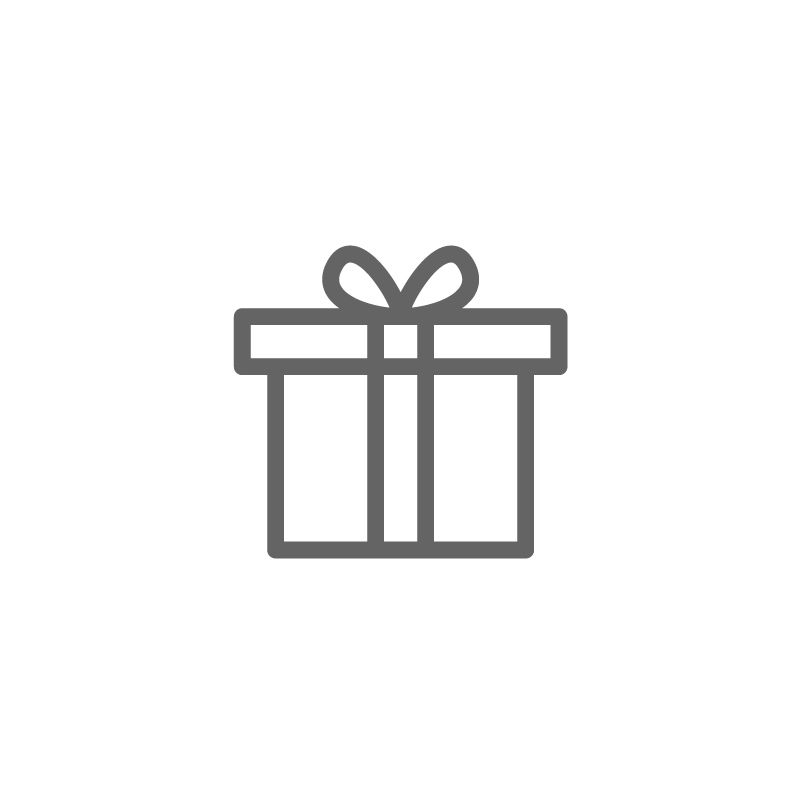 MAGAZÍN KKZPP
VSTUPENKY NA AKCE
DÁREK K NAROZENINÁM
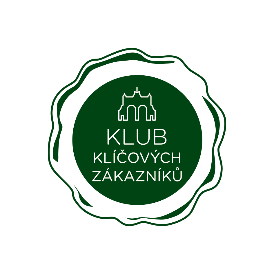 Pivovar na dotek
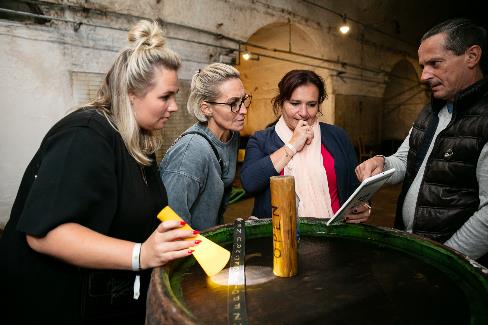 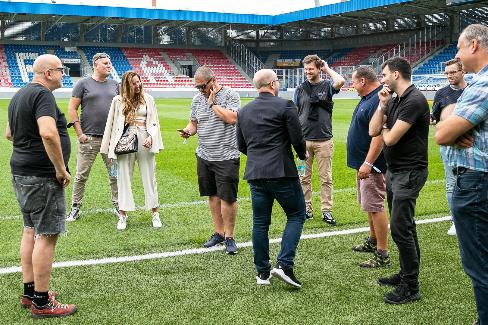 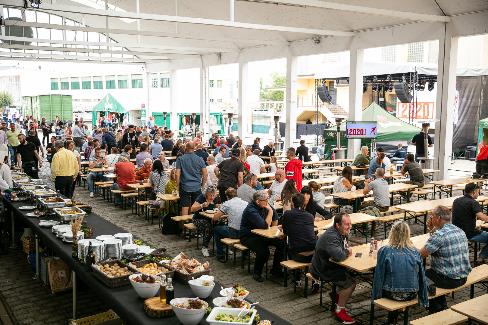 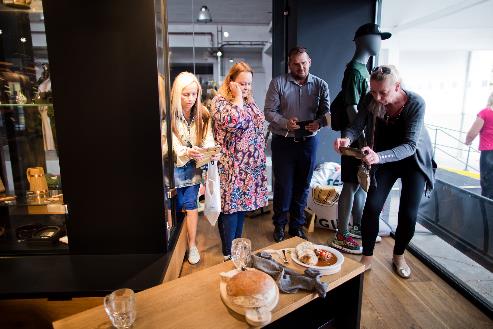 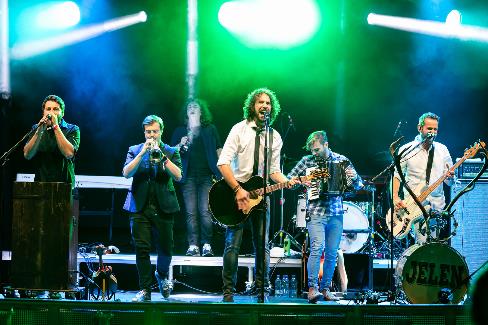 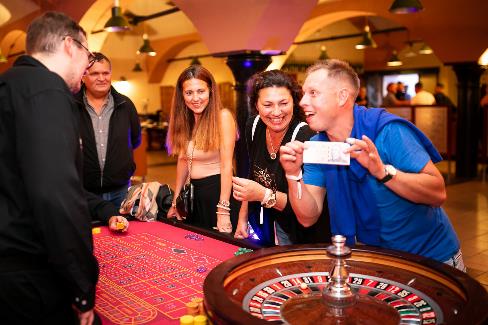 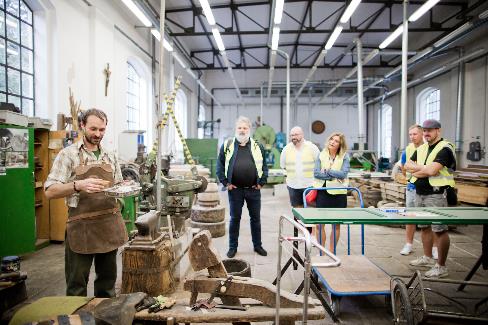 [Speaker Notes: 1x ročně pro top zákazníky plzeňského prazdroje]
Zadání
„Připravte koncept každoročního osobního setkání top zákazníků Klubu klíčových zákazníků Plzeňského Prazdroje“
Cíle
Cílem je připravit event pro naše top klíčové zákazníky, jehož cílem je: 
poděkovat zákazníkům za celoroční spolupráci  odměna pro zákazníky,
navázat a prohloubit osobní vztahy  možnost potkat se osobně ve větším plénu,
komunikace vize společnosti  prostor pro sdílení inovací a rozvoje.
Kdy by se event měl konat? – termín
Kde by se event měl konat? – lokalita 
Jakým způsobem zákazníky informovat? – organizace/komunikace eventu
Jaký bude program a časové rozložení eventu? – program/aktivity
Hrubý nástřel nákladů – budget
Detail zadání
účastníci přijíždí z celé České republiky
event je celodenní s možností přespání do druhého dne
Kdo je KA top zákazník?
počet účastníků: 400 osob
Jen top klíčoví zákazníci PP a. s. + doprovod (1 osoba, většinou partnerka/partner)
relevantní interní zaměstnanci PPAS
program: 
musí být prostor pro interní PP a. s. prezentaci (60 – 90 minut)
nesmí chybět zábavné i rozvojové/vzdělávací aktivity
nezapomeňte na doprovod a jeho aktivity
budget: 4 000 000 Kč
muž/žena
25-70
stará škola/progresivní
stagnující/aktivní
nedigitální/digitální
Návrh přístupu
Udělejte si průzkum – zeptejte se provozovatelů/majitelů podniků, co by ocenili a chtěli zažít jako odměnu za vzájemnou spolupráci. 
Navrhněte hlavní téma eventu a možný termín a lokalitu.

Tuto část nám odprezentujete v midtermu – 18. 11. 2021

Navrhněte konkrétní řešení eventu – harmonogram příprav, způsob komunikace na účastníky setkání, konkrétní program eventu a hrubý návrh budgetu.
Check up a vyhodnocení
Zadání projektu				14. 10. 2021
Midterm check				18. 11. 2021
Vyhodnocení a následná večeře		16. 12. 2021
Jak budeme projekt hodnotit
Naplnění zadání a kvalita navrženého řešení 
Finální prezentace řešení 
Přístup k řešení projektu
[Speaker Notes: - Jak k řešení přistoupili, co byl proces, jak na něj přišli… 
- Na vítězný tým bude čekat odměna]
Výhra pro vítězný tým
Voucher v hodnotě 
500 Kč/osoba 
do
eva.wotrelova@asahibeer.cz
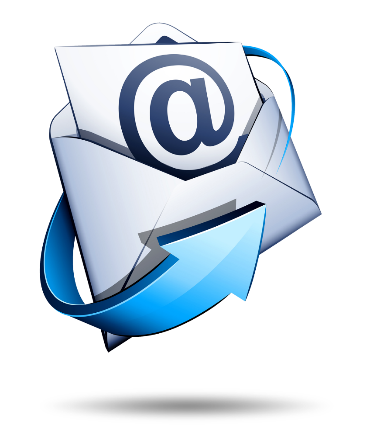 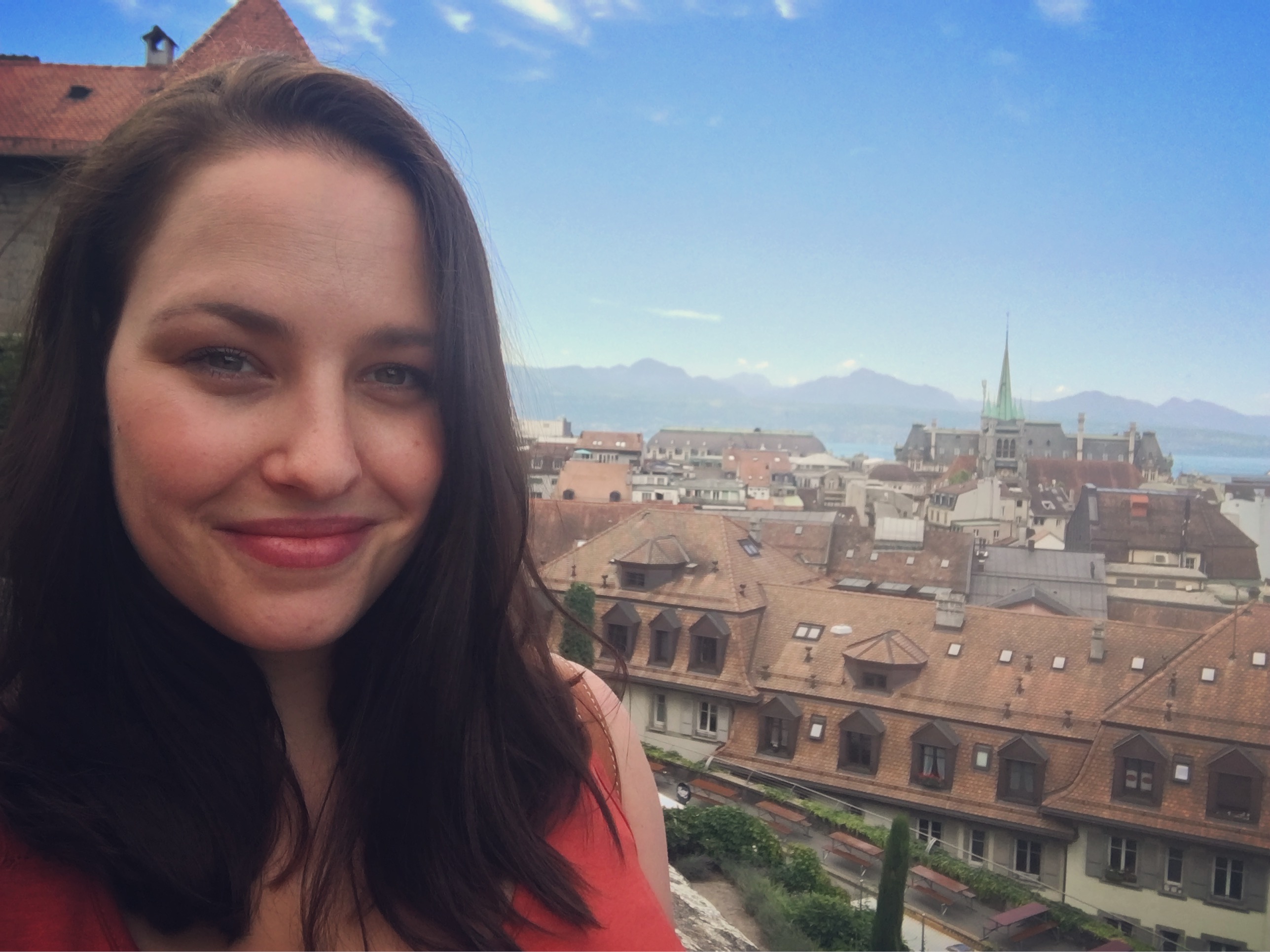 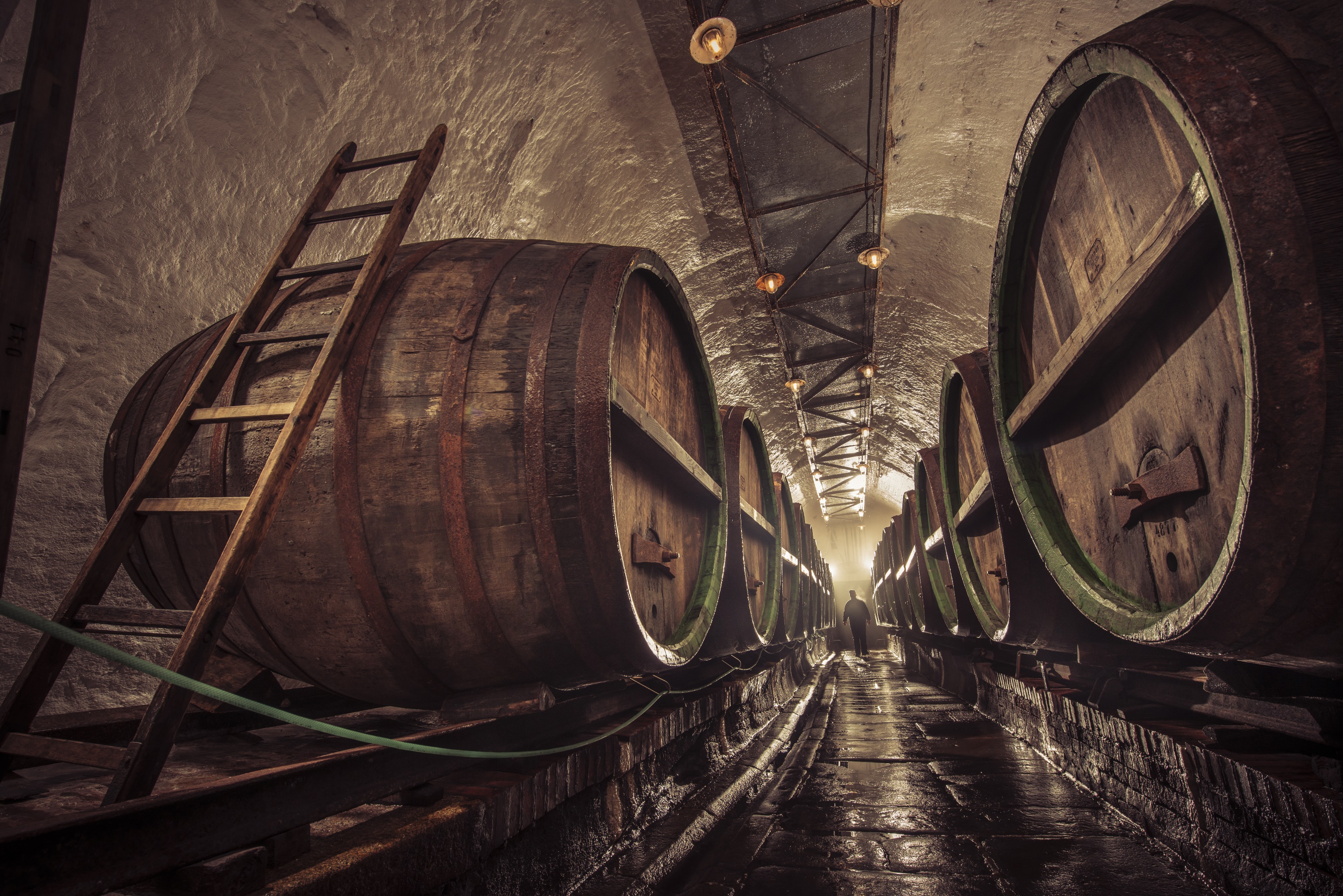 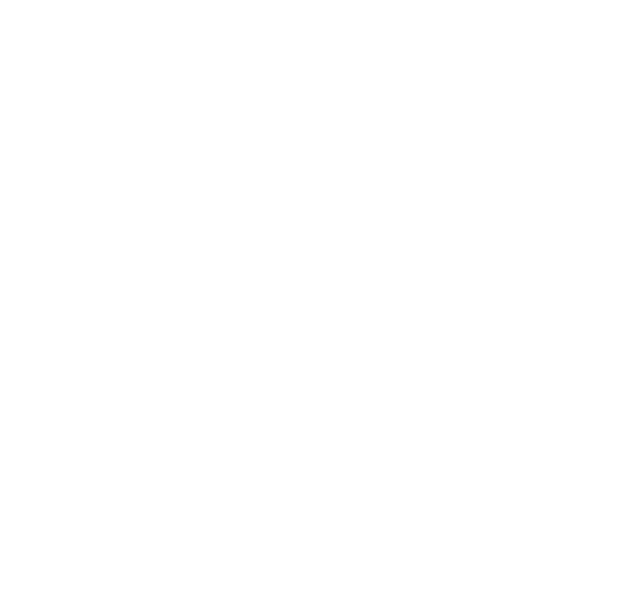 Děkujeme za pozornost
[Speaker Notes: Děkuji]